テ
コロナウイルス
レ
葬
む
ワ
ろ
ー
在宅勤務
H
OME
労
う
ク
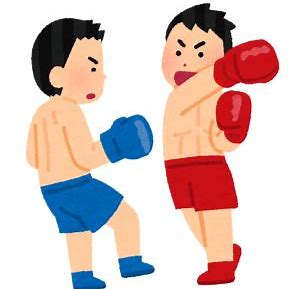 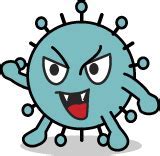 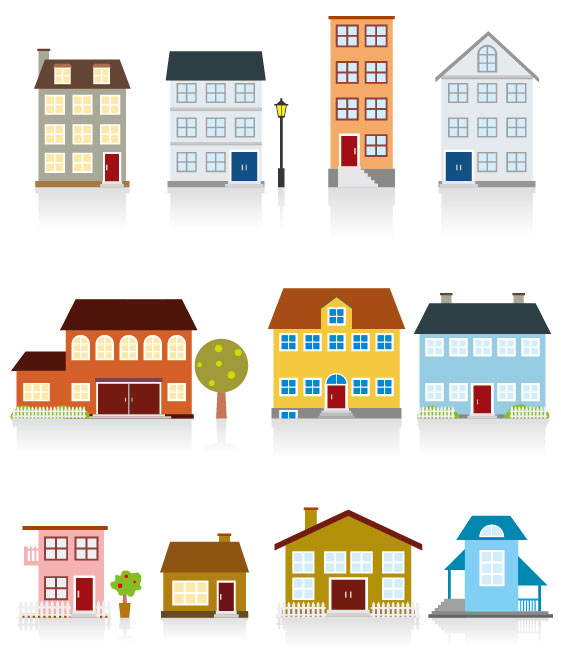 俺は強いぞ！
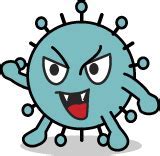 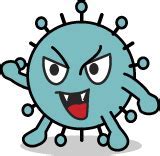 オ
今日は誰に
とりつくかな？
ー
コロナウイルス
バ
叔
オバシュート　も
ー
母
感染拡大
シ
姑
ュ
も
ー
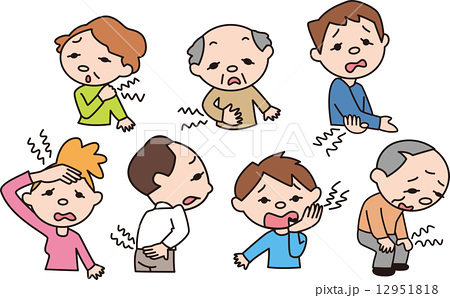 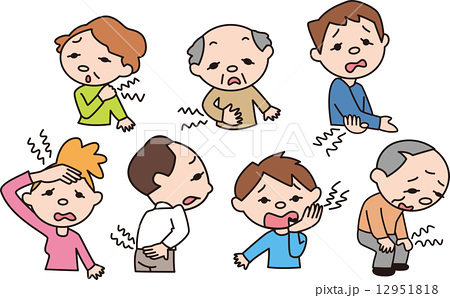 ト
わ～
ウイルスに
かかった～
どんな内容
かな？
同じ名前で
うれしい～
ち
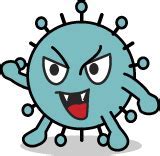 ょ
憂鬱　病原菌
コロナウイルス
なにと
？
どこが？
と
ブ
似
ル
ウ
ー
て
イ
ス
る
ル
俺　ドラえもんです
コロナのたとえは
ちょっとね～
ス
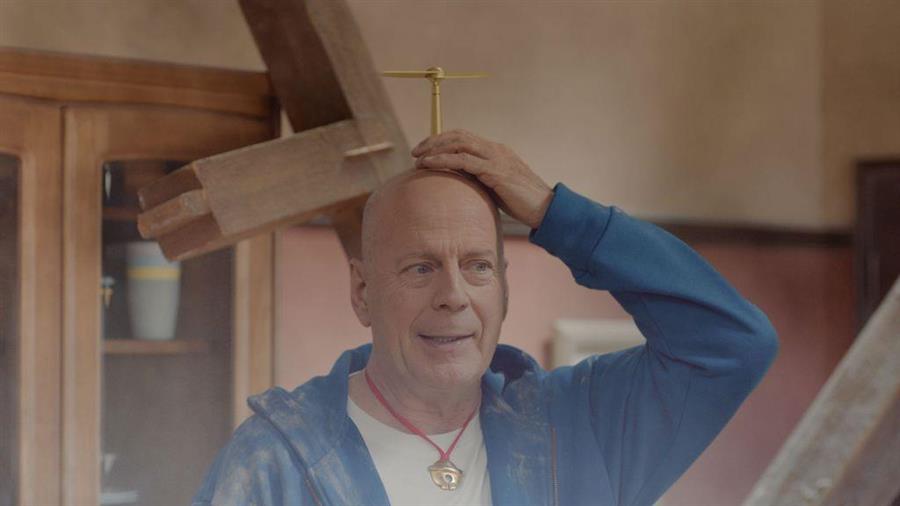 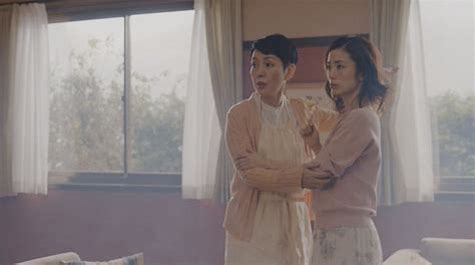 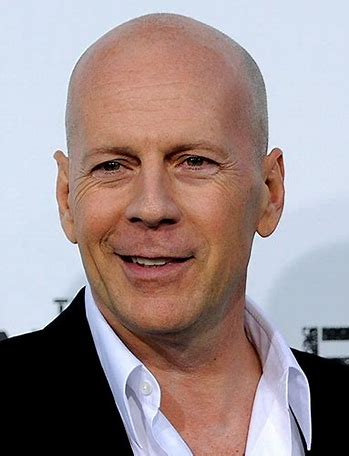 最近はソフトバンクのドラえもん